Globalization
I can characterize globalization like a rapid mutual penetration and fast intensification of national states’ interdependence in economical, political, ideological and cultural fields. I think there are many advantages and disadvantages of globalization. On the one hand can see that financial and production capital are becoming international ones. It can lead to increase in common wealth and trade. The second thing is acceleration of communication facilities. It’s connected with development of falling-behind countries, which don’t have good infrastructure. And thirdly, I think that interdependence warn us about entering a war. Because if we destroyed one country another states couldn’t use there resources in own purposes. But on the other hand there are many disadvantages. At first I want to say about dependence of small countries (companies) on big and strong ones. It can also be said about parent companies, which sign licensing and franchising agreements with subsidiaries. Domination of one company or country is leading to unemployment. It occurs because parent companies need only definite quantity of people and only the staff of definite professions. Other processes accompanying globalization are terrorism, smuggling drugs, proliferation of nuclear weapon and ecological problems, which are common in our country. Globalization touches on even culture. E.g., we can tell about globalization of language. It is used to think that English is global language. It was chosen like the easiest and the most comprehensible one. It isn’t so difficult like Chinese or Russian. There are no declension or conjugation, no signs, which means the whole sentence, and on the whole English doesn’t have so rich vocabulary as some another national languages. This are indisputably tarnish globalization but I think that globalization is a necessary process.
Globalisation can impact a nation in a variety of ways. A positive effect of globalisation for many nations is that it allows for them to achieve higher levels of economic growth. With higher levels of trade, world output will increase which inturn should mean higher levels of economic growth followed by increased standards of living. This has been particularly true for rapidly developing economies such as Thailand, Malaysia, Korea and Singapore. They have seen phenomenal growth figures throughout the nineties, although many were sent back to recession in 1997 after the Asia crisis. However, nations which had been struggling with achieving sustainable growth and standards of living, may have been further negatively affected by globalisation. With countries such as Africa opening up their markets, they have been inundated with imports, but at the same time unable to sell their exports. This equates to lower levels of growth for these countries and lower standards of living.
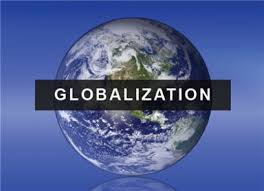 Globalisation has also affected unemployment rates. It has created millions of jobs throughout the world. Twenty-seven million jobs worldwide are now related to exportation. Even with these jobs being created, unemployment is still a major problem for most countries. With increased competition from transnational corporations, domestic employers must remain competitive and to do this they seek improved efficiency. This may mean reducing the amount of staff they have. Also, globalisation has meant that new technologies have been developed to improve efficiency. When new technology is implemented it generally means some jobs are made redundant. Another reason domestic unemployment may rise because of globalisation is that free trade has made many sectors of the domestic market uncompetitive with the global market. An example of this is the European Union, which have subsidised their beef exports. This has meant cattle farmers in Kenya have been unable to compete and have been removed from the market.
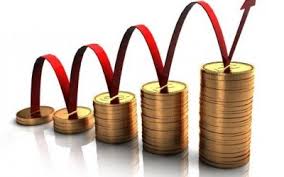 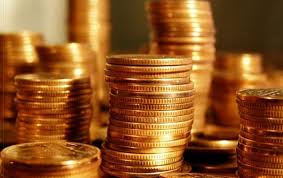 Rates of inflation can also be affected with increased globalisation. A country with a high rate of inflation will be less competitive globally because their products will be priced higher than others, so they are less competitive. Governments around the world use monetary policy to control the rate of inflation for this reason. If a country is unable to maintain low levels of inflation then its export sector is at high risk of collapsing.
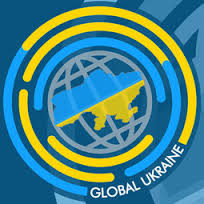 Globalisation also impacts the quality of life for nations. It seems that the poor keep getting poorer. When countries open themselves up to international competition governments must apply economic rationalist principles. They may cut government spending in essential areas such as health, welfare and education thus reducing the quality of life in this nation. Also, countries with minimal government regulation often attract large transnational companies. This could result in the exploitation of the workers and the environment in countries where quality of life may already be low.
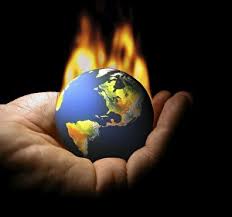 Essentially, the difference between economic growth and economic development is that one is a quantitative measure (growth) and the other is a qualitative measure (development). Economic development can be measured using a variety of indicators, mostly developed by the United Nations Development Program (UNDP), though another widely used indicator was developed by the World Bank. Globalisation can have many affects on nations, depending on their government policies and also on their economic status.
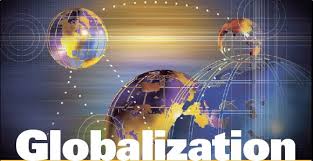